Lage national
03.09.2021
Überblick Kennzahlen
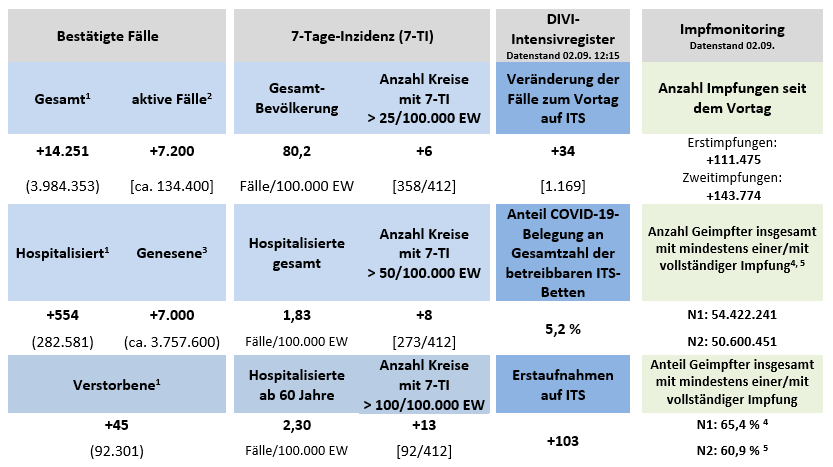 02.09.2021
2
[Speaker Notes: Quelle: Lagebericht (aktuelle Automatisierung)]
Verlauf der 7-Tage-Inzidenz der Bundesländer
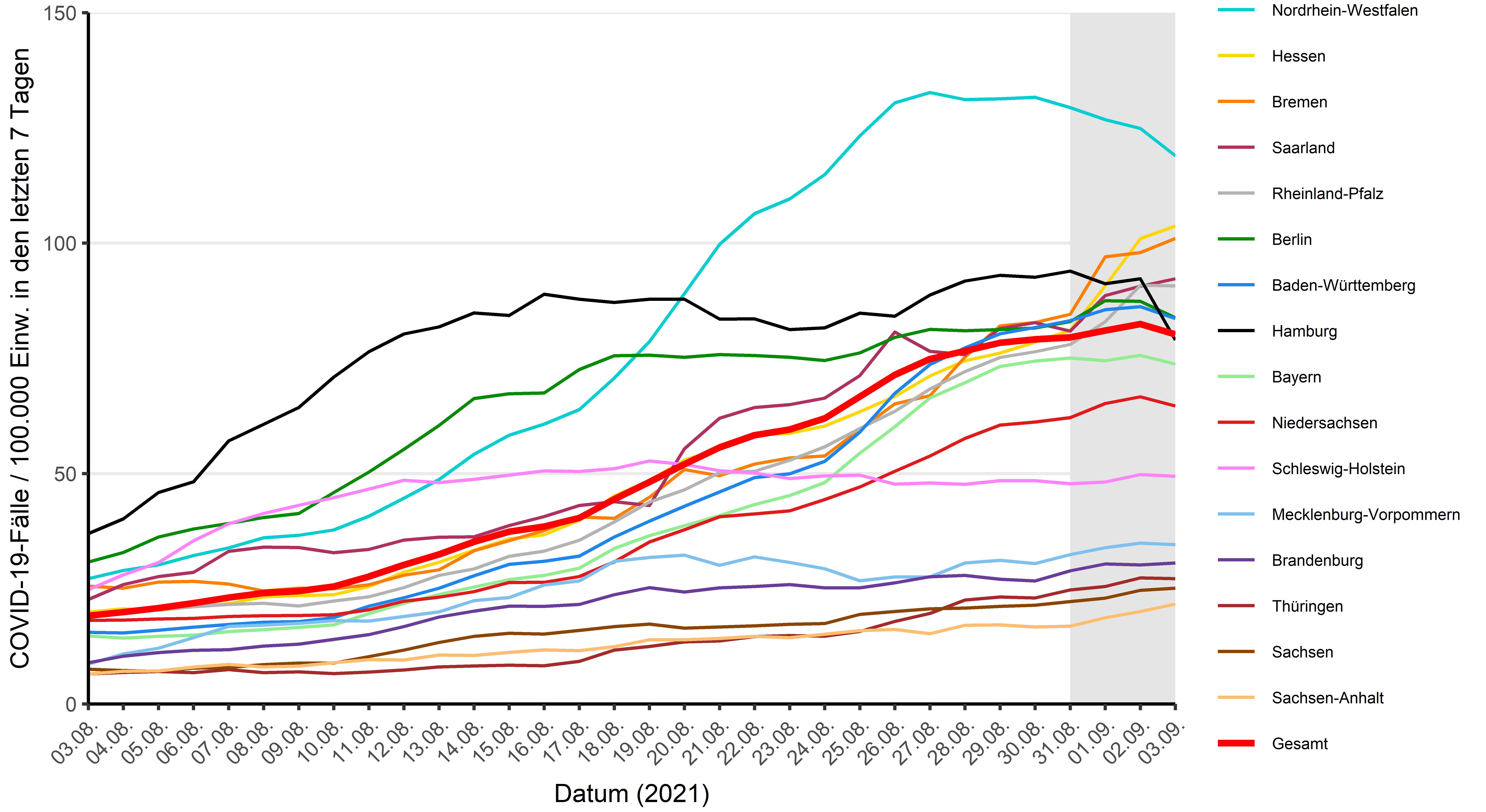 02.09.2021
3
[Speaker Notes: Quelle: Datei BL_Grafik_Meldedatum_Cube_XX-YY-2021 im Tagesordner]
Geografische Verteilung 7-Tage-Inzidenz nach Landkreis
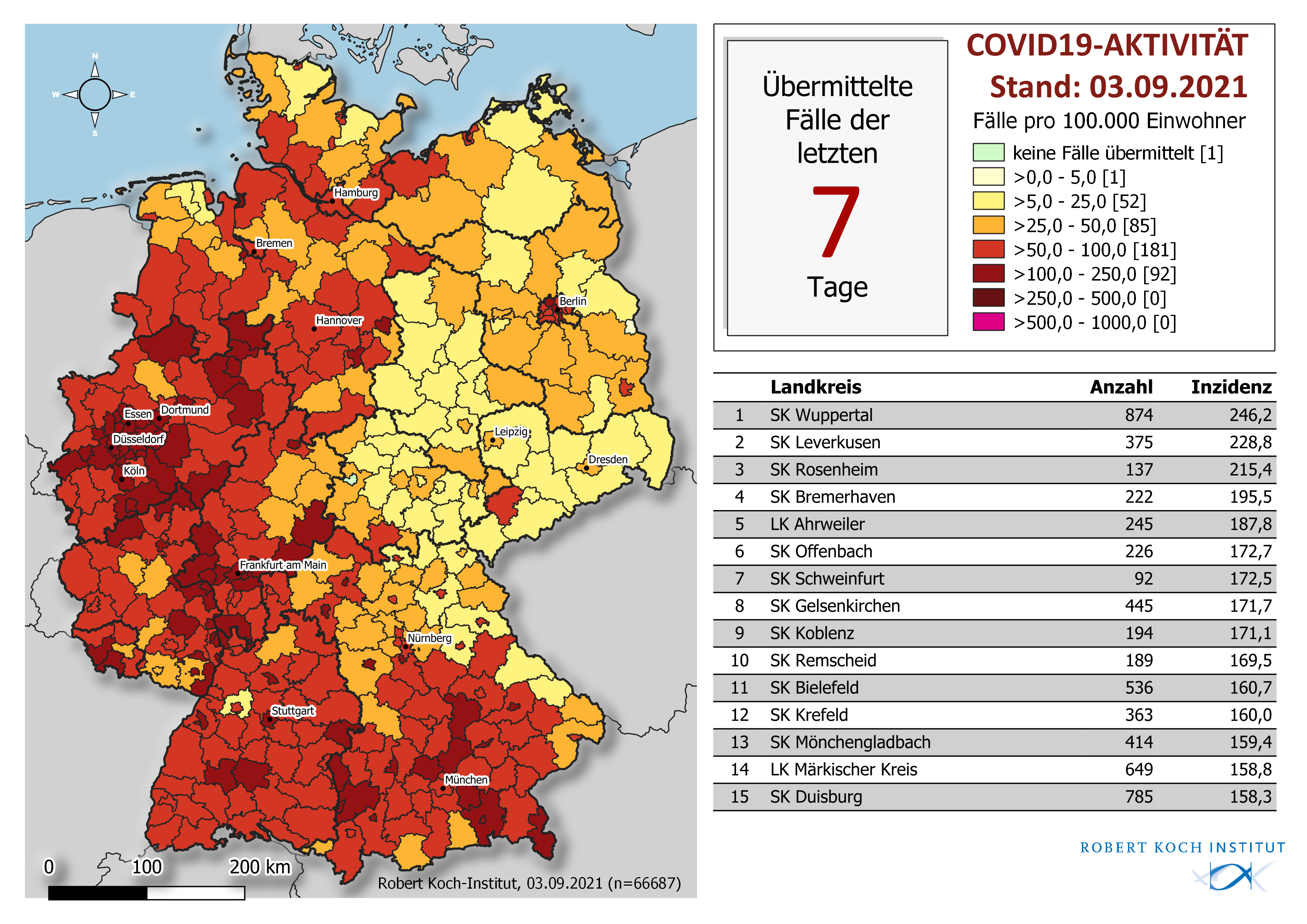 02.09.2021
4
[Speaker Notes: Quelle: Lagebericht (Automatisierung)]
Sterbefallzahlen Deutschland
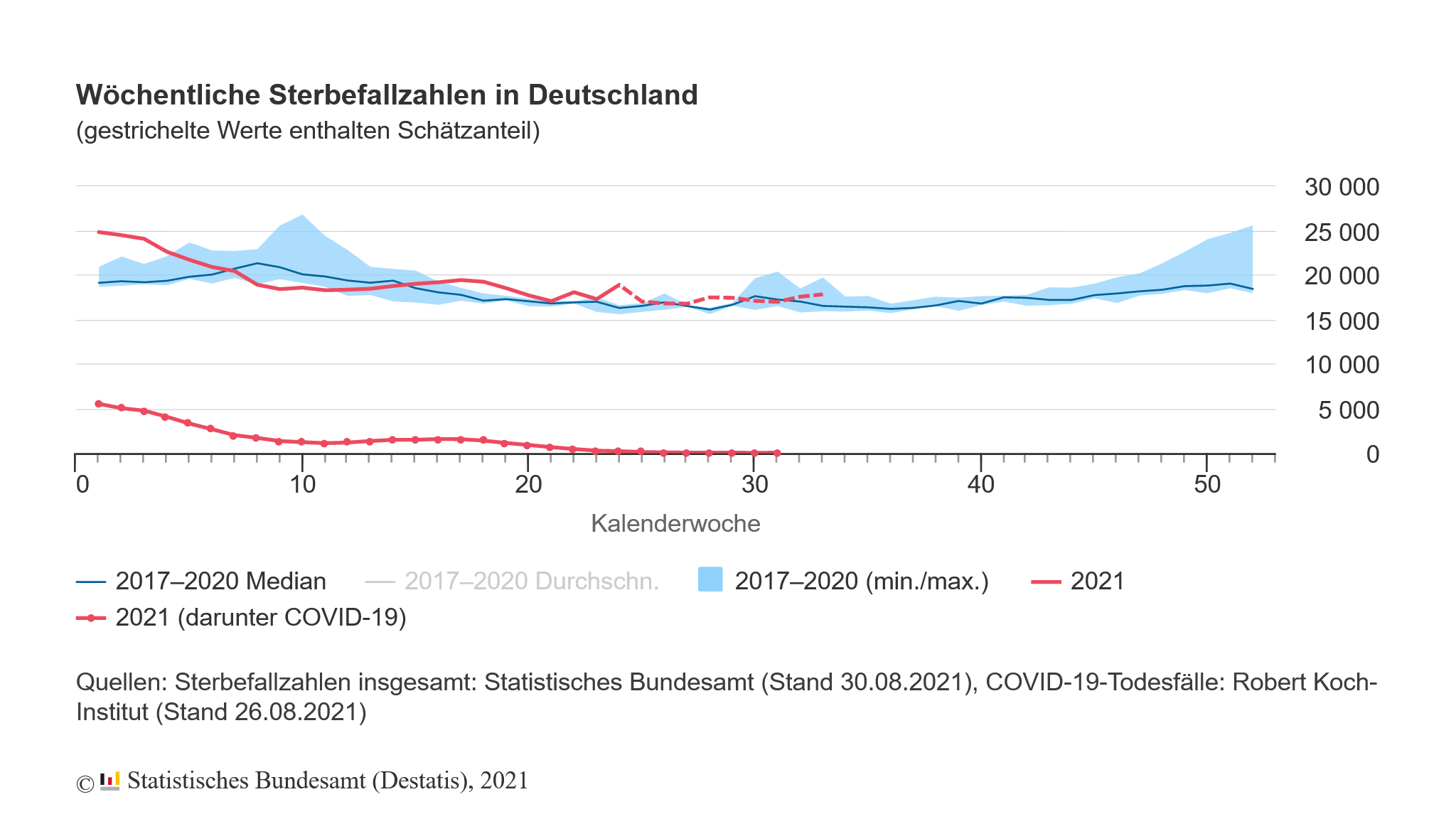 02.09.2021
5
[Speaker Notes: Quelle: https://www.destatis.de/DE/Themen/Querschnitt/Corona/Gesellschaft/bevoelkerung-sterbefaelle.html, Datei ist als PNG-Format downloadbar]
Zusatzfolien Hospitalisierungsinzidenz
02.09.2021
6
Meldeverzug IHospitalisierungsinzidenz nach Meldedatum/Hospitalisierungsdatum
OHNE NACHMELDUNGEN: 7-Tage-Inzidenz der Hospitalisierungen nach Meldedatum (durchgezogen) und nach Hospitalisierungsdatum (gestrichelt), berechnet mit dem jeweiligen vergangenen Datenstand, Datenstand: 01.09.2021.
MIT NACHMELDUNGEN: 7-Tage-Inzidenz der Hospitalisierungen nach Meldedatum (durchgezogen) und nach Hospitalisierungsdatum (gestrichelt), berechnet mit dem jeweiligen vergangenen Datenstand, Datenstand: 01.09.2021.
02.09.2021
7
[Speaker Notes: Beide Parameter bilden den Trend des Infektionsgeschehens ab, wobei insbesondere beim Bezug zum Hospitalisierungsdatum beim Peak bzw. in der Anstiegsphase deutliche Verzüge sichtbar sind
Die Darstellung der hosp. Fälle nach Meldedatum ist vollständiger und bildet das Infektionsgeschehen besser ab
Gleichzeitig gibt es hier auch weniger Abweichungen zwischen den Darstellungen mit und ohne Nachmeldungen]
Meldeverzug IIZeitverzug vom Meldedatum zum Hospitalisierungsdatum
das Meldedatum ist für alle Fälle am Berichtsdatum verfügbar

das Hospitalisierungsdatum liegt für 46% zum Berichtsdatum vor und für 79% mit Nachmeldungen
02.09.2021
8
[Speaker Notes: Zusätzlich: Meldedatum und Hospitalisierungsdatum liegen in der Regel eng bei einander, insofern dürfte es hier nur wenig Diskrepanzen bei Analysen z.B. beim Bezug zum Erkrankungsdatum/Todesfalldatum o.ä. geben
Unklar bisher: Auswirkungen der Meldeverordnung auf die Vollständigkeit der Daten zur Hospitalisierung (vgl. nächste Folie)]
VollständigkeitHospitalisierungsinzidenz nach Meldedatum/Hosp.datum
Anteil der übermittelten hospitalisierten Fälle nach Meldedatum
Anteil der übermittelten hospitalisierten Fälle nach Hospitalisierungsdatum
02.09.2021
9
[Speaker Notes: dargestellt ist die Entwicklung des Wertes hosp. Fälle eines fixierten Tages nach Meldewochen 
D.h. ein Punkt gibt an nach wieviel Tagen wieviel Prozent der tatsächlichen hospitalisierten Fälle bekannt sind. 
Nach 0 Tagen (also dem Tag an dem wir die 7T Inzidenz berichten) kennen wir ca. 57% der Fälle, nach einer Woche 81%, nach 2 Wochen 90% usw. (Meldedatum)
Zum Berichtstag (der Tag, der voraussichtlich auch für Grenzwerte genutzt werden soll) ist der Anteil berichteter hosp. Fälle höher beim Bezug zum Meldedatum (57%) als nach Hosp.datum (37%)]
7-Tage-Inzidenz und Hospitalisierungsinzidenz nach Kreis
02.09.2021
10
Verhältnis 7-Tage-Inzidenz und Hospitalisierungsinzidenz nach BL
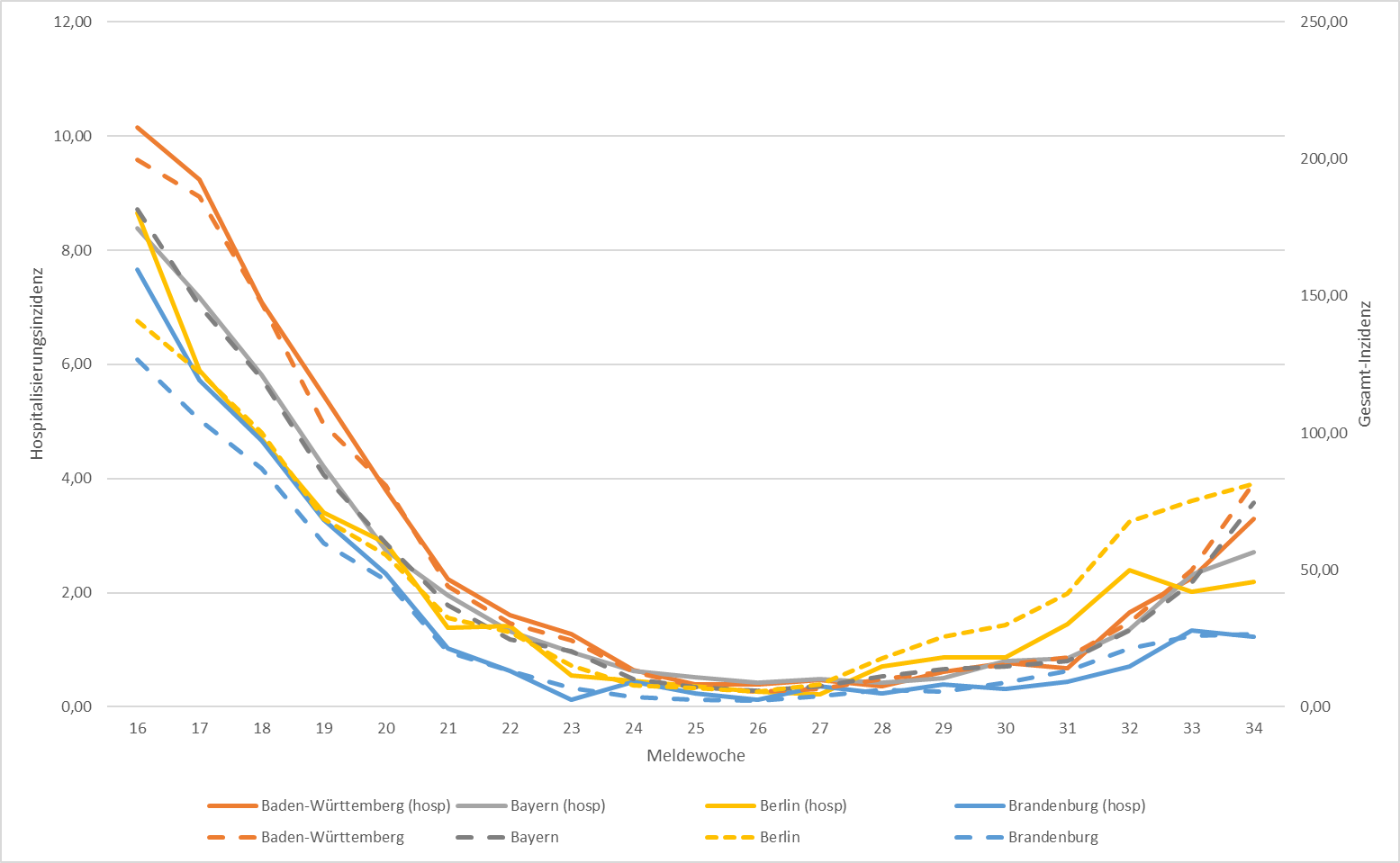 02.09.2021
11
Verhältnis 7-Tage-Inzidenz und Hospitalisierungsinzidenz nach BL
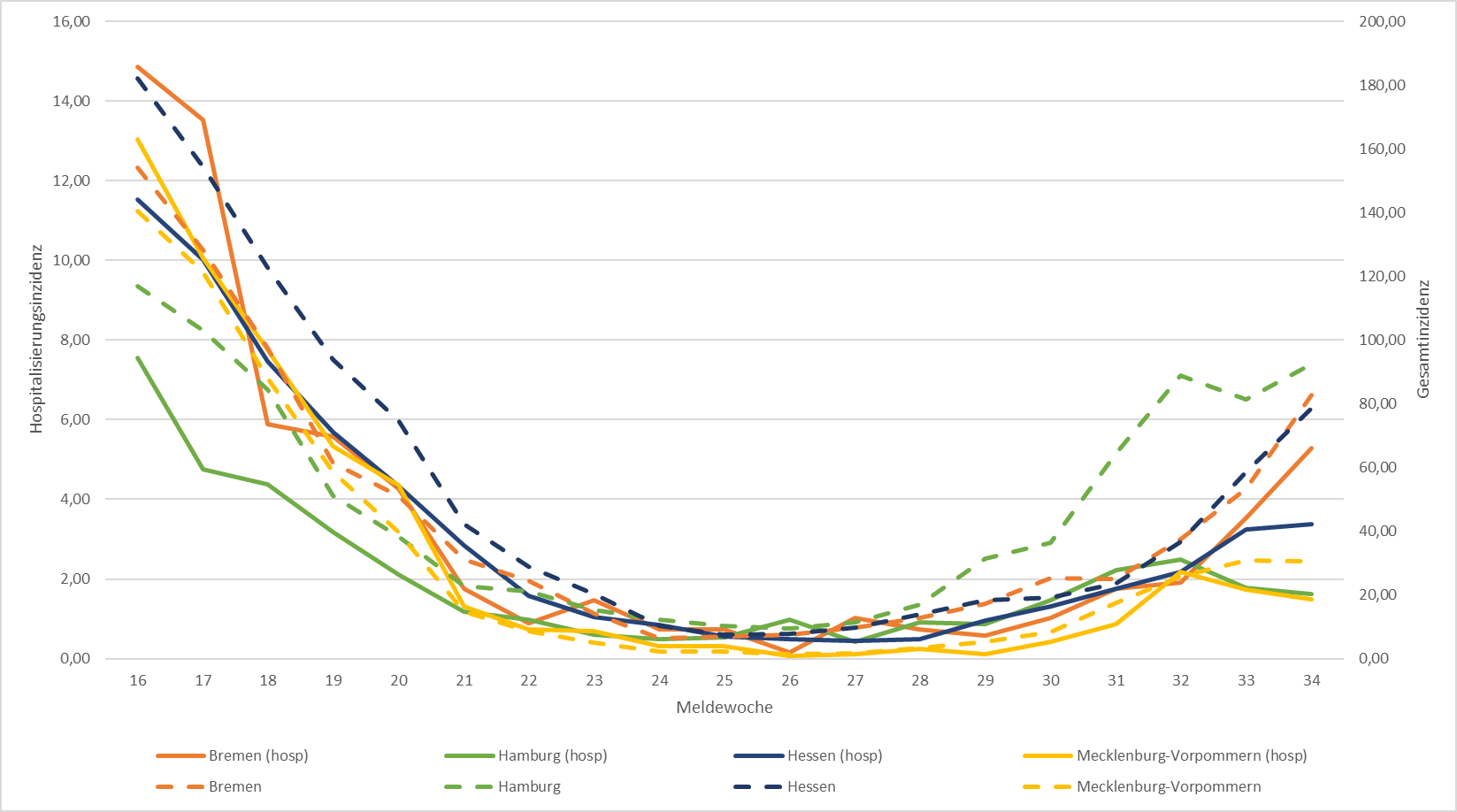 02.09.2021
12
Verhältnis 7-Tage-Inzidenz und Hospitalisierungsinzidenz nach BL
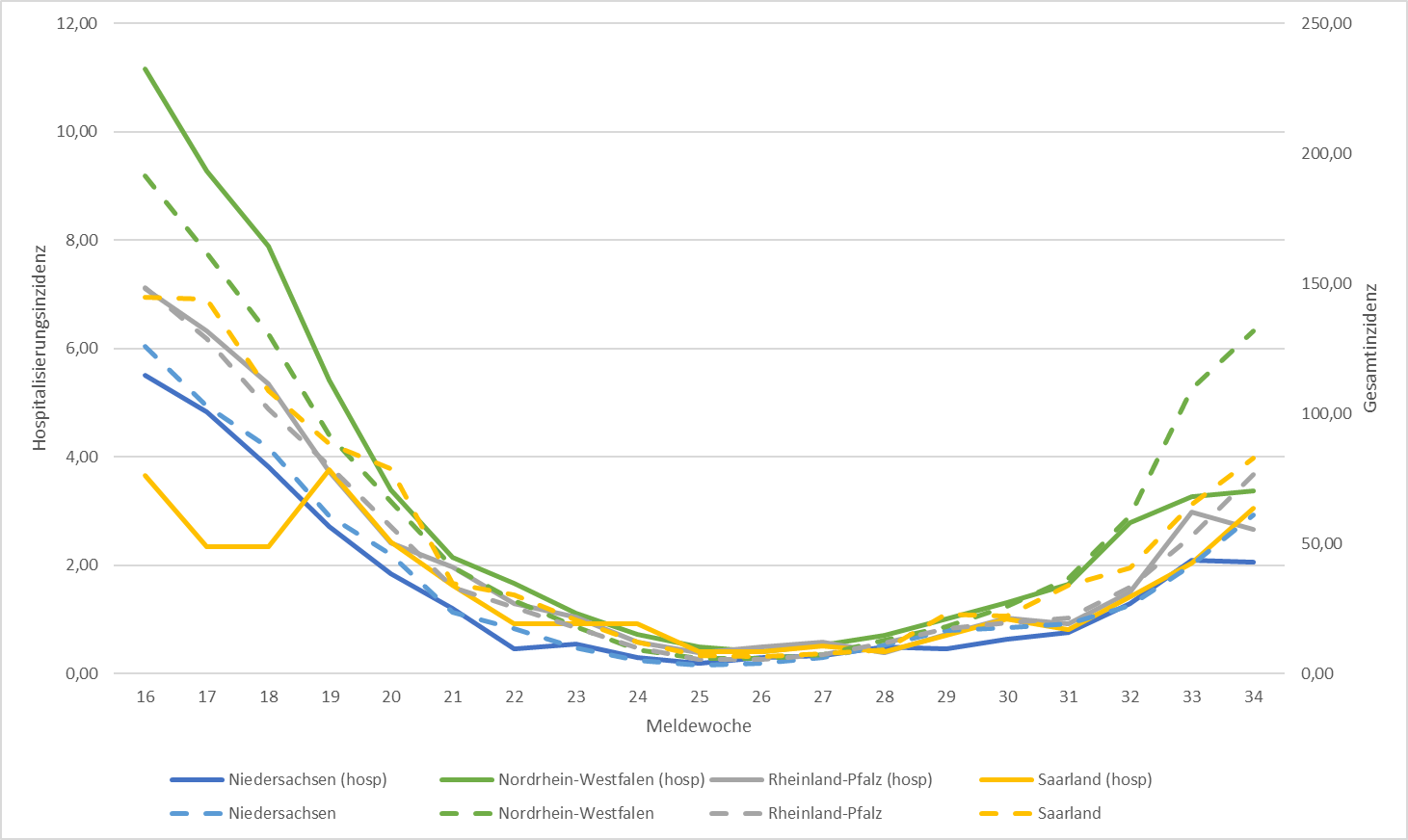 02.09.2021
13
Verhältnis 7-Tage-Inzidenz und Hospitalisierungsinzidenz nach BL
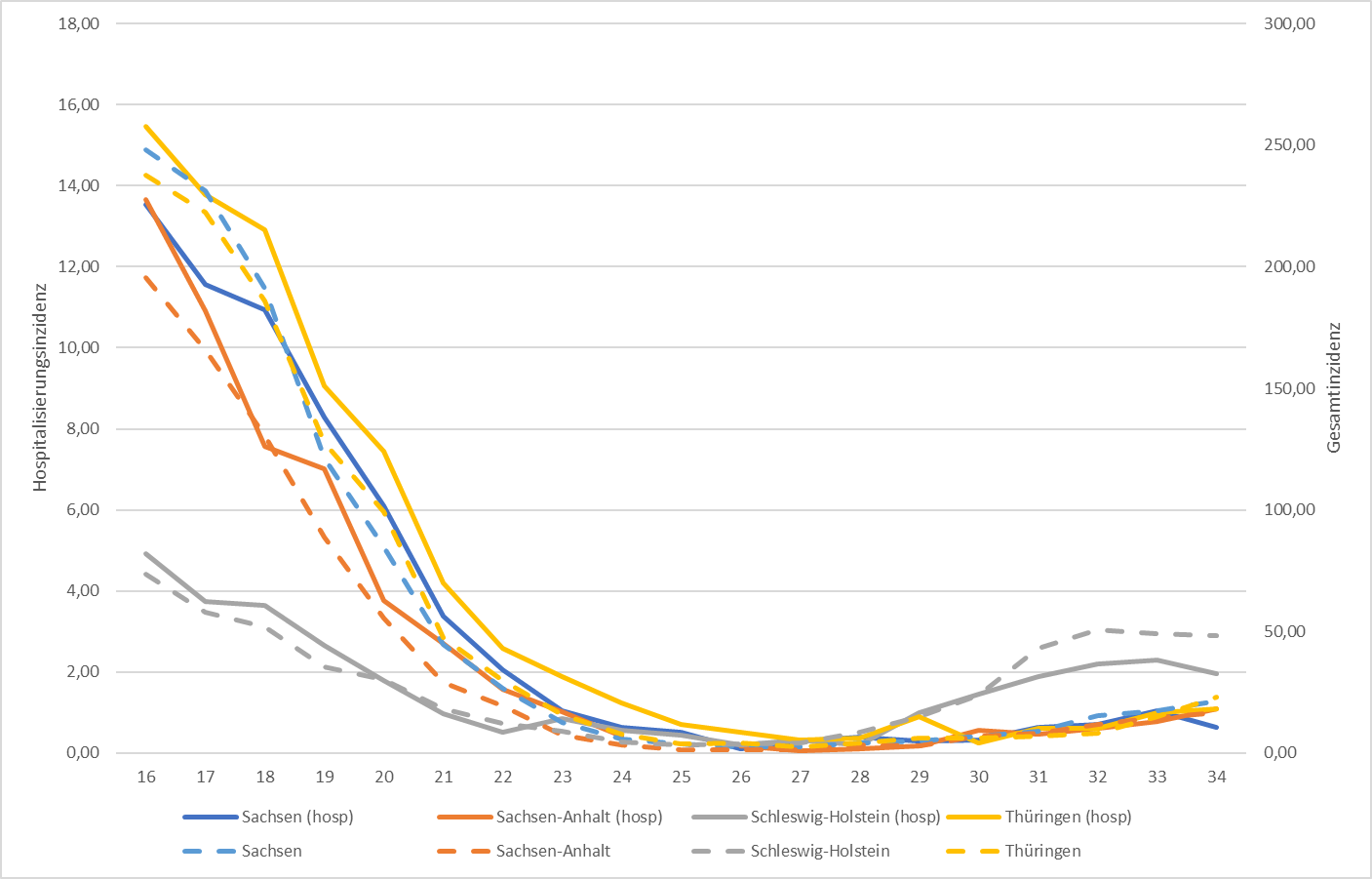 02.09.2021
14